RSVVW'24
A GLOBAL CONFERENCE ON NOVEL RSV PREVENTIVE AND THERAPEUTIC INTERVENTIONS
8th ReSViNET Conference
Feb 13-16, 2024
Mumbai, India  मुंबई, भारत
The impact on families, how to move forward
RACHAEL THOMAS
Member of the ReSViNET Patient Advisory Board
Mumbai, February 14, 2024
[Speaker Notes: Hello, for those that don’t know who I am, my name is Rachael Thomas. This presentation will aim to give you some background, thoughts and considerations of the patient perspective of RSV, this includes that of the parent and carers of those impacted by this virus.]
06.11.2009 - 05.02.2010​​
Alexander
[Speaker Notes: So first, the background - I am here, standing in front of you because nearly 14 years ago I was unwilling catapulted into the world of RSV, when my 13 week old son Alexander contracted the virus and died. 

For those of you that don’t know, Alexander was my third son of four boys and was born a happy healthy baby. The week of his death Alexander had experienced cold like symptoms, but remained alert albeit a little grumpy. The day before his death I took him to the see the local doctor as I was concerned about his colour and the cough that he had developed, I was told that he would be fine and may have a little bit of bronchiolitis. 

That evening everything changed, Alexander woke from a sleep screaming, the cry was not normal and my first thoughts were that of meningitis, he sounded like he was struggling for breath and an ambulance was called. Once we were at the hospital Alexander arrested and for two and half hours doctors and their teams fought to keep him alive, but he was just too small and the virus was just too big. 

Since then, it has become a personal mission of mine to raise awareness of RSV. Although I am a lecturer in my professional life, talking to you about my personal experiences is far more challenging than presenting anything I have ever learnt in the academic world. It is also hard when talking about and reflecting on, personal experience to not get drawn into areas that although important to me may not offer you as medical practitioners any useful insight or information.

What can I as a mere parent, offer those of you that have studied for years about a subject I only know through trauma of the loss of my young son. However, I was reminded of the importance of research, vaccine development and why I try and raise awareness, in November of last year, when my nephew, Tobias who was 7months old at the time, became seriously ill with RSV. 




2]
This is Tobias,
my sister's baby
November 2023
“The impact on family’s when they have experienced or witnessed RSV is significant”
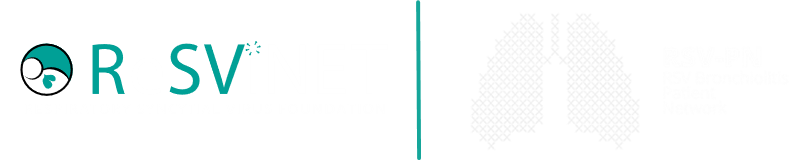 [Speaker Notes: The impact on family’s when they have experienced or witnessed RSV is significant. Yes, the child is or has been sick but the trauma it can cause the family is something that also needs to be considered and addressed. Both my sister and I recognised our babies were ill and neither of us were first time parents, we had experience, we both took our babies to doctors yet were told that our babies would be fine, even though we both challenged the doctors in front of us, we were sent away with what we now know were extremely unwell children. 

Tobias was in hospital being assessed and was released just hours before he was rushed to hospital in an ambulance, unconscious and barely breathing, he was transferred to the high dependency unit, fighting for his life. 

The experience of his parents very much reflected my own, and I question, how can we be 14 years on from when my own son lost his battle with RSV and yet still be witnessing such horrendous incidents. 


3.]
January 2024
“But the feeling and experience of not being listened to, can have serious consequences”
Tobias is now a very noisy, happy 9 month old baby
[Speaker Notes: Thankfully and with the care of amazing medical professionals such as yourselves, Tobias is now a very noisy, happy, 9 month old baby as you can see here, but the feeling or experience of not being listened to, can have serious consequences. 

A parent, a carer knows that person, they notice the tiny nuances that means something may be wrong, by disregarding the voice of the patient (or in a babies case, the parent) this can induce feelings of doubt in their ability to recognise when the loved one is seriously ill.  These feelings of doubt are one I have experienced many a time, both when Alexander was ill, but since with my other children.

What exacerbates this is the aftermath of RSV, such as the remaining cough and knowing that your child at some point is highly likely to contract another illness in the not too distant future, as that is what happens with young children and their undeveloped immune systems. 

It is true to say, that this is what happened with my sister, as Tobias has only just been released again from hospital after a stay of another 12 days. A consequence of the potential implications of having a severe RSV infection. Tobias lungs and body just couldn’t manage on their own and he ended up back on oxygen and other supportive equipment, along with antibiotics and inhalers. 


4]
The voice of the families ​
“The anxiety that surrounds families and patients can be intense”
[Speaker Notes: Although my own experience has been through witnessing young babies becoming ill, it is important that I acknowledge that the elderly are also at risk of contracting serious illness as a result of catching RSV, and the difficulties this can present for them and their families. In some of the personal stories used in the RSV awareness week in November last year, there are a number of accounts from elderly patients who voice just how awful contracting RSV was and how ill it made them. 

The anxiety that surrounds families and patients can be intense, what are we meant to do when turned away by those that we seek reassurance from. Not only when we present with an unwell person but once that child or elderly person is released back into our sole care from the hospitals. What guidance is there that truly supports the families and the patient?

It can be very daunting taking a person back home when you have just witnessed them fighting for their lives, even the loss of the sound of the breathing machines, the oxygen, the lack of alarms going off and the hum of a hospital ward can be a difficult transition for families. Going from a noisy environment with the comfort of medical staff nearby, to the quiet of a home can, in itself, be a terrifying experience, one which is enhanced by the self doubt you have also potentially developed. 

The question then remains how do we, those of us at conferences such as this, help those people in need of support. 
5]
Immunisation
“How do we expect immunisation programs to work if people do not understand what they are being protected against”
6
[Speaker Notes: Immunisation

The introduction of preventive injections are a good start and I know that years and years of work have gone into these, but immunisation in themselves may cause anxieties amongst families and patients. It is potentially a big ask for people to receive another new preventive injection, having fairly recently engaged with the covid 19 vaccines and the concern that these caused when they first arrived on the scene, not always helped by the high media coverage which depicted the preventive injections in a less than favourable light.

The advantage that the distribution of the covid vaccine had, was that it was a global pandemic and everyone knew what they were trying to be protected from. The difficulty the RSV immunisations may encounter are that the many people I have spoken to still seem to have little or no knowledge at all of RSV and if this is the case,  how do we expect immunisation programmes to work if people do not understand what they are be protected against. 

Educating people is so important, if families recognise the impact of RSV and understand how prevention is better than a reaction, than the benefits of not only the preventive injections, but preventative measures such as those seen by the covid pandemic may help us have a bigger impact on reducing RSV numbers. Families need to understand that sometimes distance is the kindest gift you can give your loved one if you are ill, NOT hugging the cute baby when you ‘just have a cold’ may save their life – sometimes caring, is not sharing! 





6]
Education
Beyond education for families is the continued education for health professionals
“Parents are eager to be informed by professionals”
Eric M. Hansen, Jakob Håkansson Eklund, Anna Hallén, Carmen Stockman Bjurhager, Emil Norrström, Adam Viman & Eric L. Stocks (2018) Does Feeling Empathy Lead to Compassion Fatigue or Compassion Satisfaction? The Role of Time Perspective, The Journal of Psychology, 152:8, 630-645, 
DOI: 10.1080/00223980.2018.1495170.
[Speaker Notes: Beyond education for families is the continued education for health professionals, it became very apparent to me 14 years ago that many midwives and local doctors in the UK do not have the same awareness of RSV as those that are in the hospitals, those that see the endless amounts of people being admitted and needing supportive therapy to survive and hopefully recover. 

For doctors and nurses who deal with RSV every day, it is reminding yourselves that the patient or parent in front of you does not deal with RSV on a regular basis and it is likely that this is their first encounter with it, the patient, the parents and the wider family may be tired, scared and desperate for reassurance and help from you, the experts,

This is a tall order for anyone regardless of training, I see it in my own profession both in teachers but also in the Police recruits that I educate, the very real potential of suffering with compassion fatigue. Hansen et al., (2018) recognise this in their article from the Journal of Psychology and argue that not only can professionals such as yourselves encounter compassion fatigue but also suffer from emotional exhaustion.

Needless to say this does not stop families needing you to be able to empathise and explain what may seem like the most basic of information. Making sure that knowledge is not assumed, but rather that there are safeguards in place that allow you, if needed to step away so that the continued support of patients and their families is still possible]
Memory Ribbon
“This bear always reminds me of the empathy rather than the sympathy that those I knew around me showed at the time of Alexanders death”
[Speaker Notes: The picture on this slide is, as you can see of a teddy bear with a blue ribbon on it stitched together with a little star. These ribbons were made by my friends, family and local community for Alexanders funeral, everyone that attended wore one of these ribbons and my children still have one each, pinned to one of these bears, even though the eldest is now 18. This bear always reminds me of the empathy rather than sympathy that those I knew around me showed at the time of Alexanders death, that little moment in time that they all decided to stand alongside me, to help share the pain. It is something that I will always appreciate, a bit like the families that may only meet you for a few hours, your empathy and guidance will stay with that person, whatever the outcome.]
Going forwards…​
“We need to work together; bridging the gap between families and those with medical training can be hard”
​
[Speaker Notes: Going forwards.. 

We need to  work together; this sounds basic but bridging the gap between families and those with medical training can be hard. 

Managing a family's expectations is by no means easy, but it can at times feel like you are being left in the dark about how and why some decisions are being made about your loved one; honest, accurate and timely information is key along with understanding and empathy, to a family this is possibly one of, if not the worst time of their lives and may believe that to you, the medical staff, it is just another day at work. 

Families need to feel involved in the decision-making process. It can be really conflicting seeing your loved one needing lifesaving support, to 24 hours later being ready to go home, this quick change in pace can itself be difficult, when you are the parent or carer who has been living on a high state of alert through fear and worry. Far more time needs to be taken in reassuring people and explaining the processes so that they understand and feel informed enough to have confidence in themselves - little changes can make a huge difference.  

For me, the loss of Alexander changed the course of my life, some may say for the better, I would of course much rather my son was walking alongside me and that I could have seen him grow up, but if I can help in some small way in the fight against RSV then the memory of Alexander will be that of saving lives, even if it wasn’t in time for him.

 




8]
@rsvpatientnetwork
RSV Patient Network
@rsvpatients
RSV Broncholitis Patient Network
RSVVW'24
A GLOBAL CONFERENCE ON NOVEL RSV PREVENTIVE AND THERAPEUTIC INTERVENTIONS
8th ReSViNET Conference
Feb 13-16, 2024
Mumbai, India  मुंबई, भारत
Thank you for listening
WWW.RESVINET.ORG/PATIENT-NETWORK
[Speaker Notes: Thank you for listening.]